PSPA Support- What we do

Jules Brown - Helpline Care Navigator
Support for Health & Social Care professionals
Literature written specifically for HSCPs
Annual PSPA Study Day
Guidelines to support Continuing Healthcare Assessments
Support for regional events 
Dedicated point of contact – Helpline Care Navigator (HCN)
HCN’s are able to provide regional education events as well as Lunch & Learn or team meeting training sessions
Dedicated HSCP E-News is sent every 6 weeks with updates about support and information provided
Interactive Resource
First online resource for PSP & CBD providing evidence based information on symptom management and best practice.
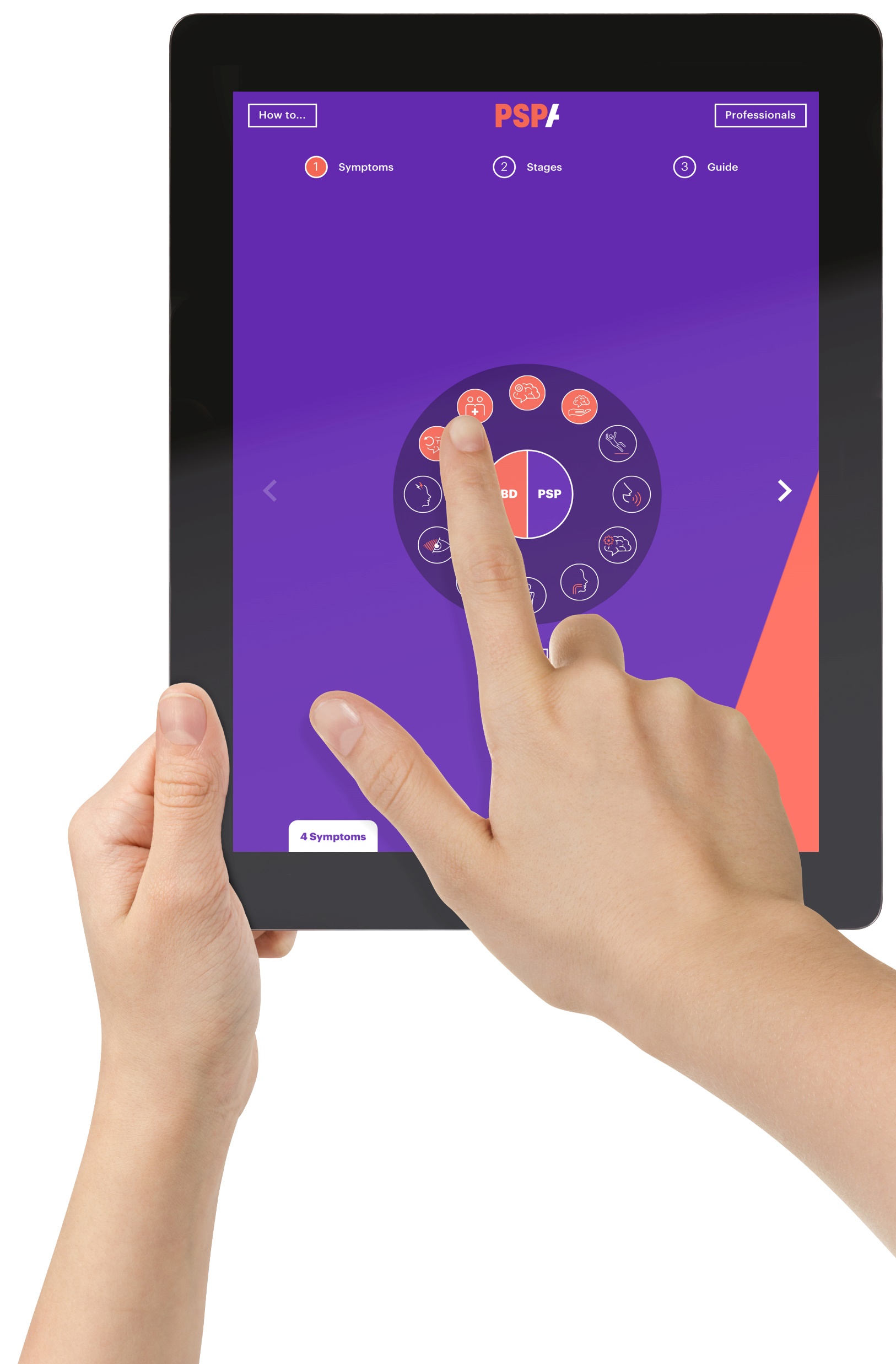 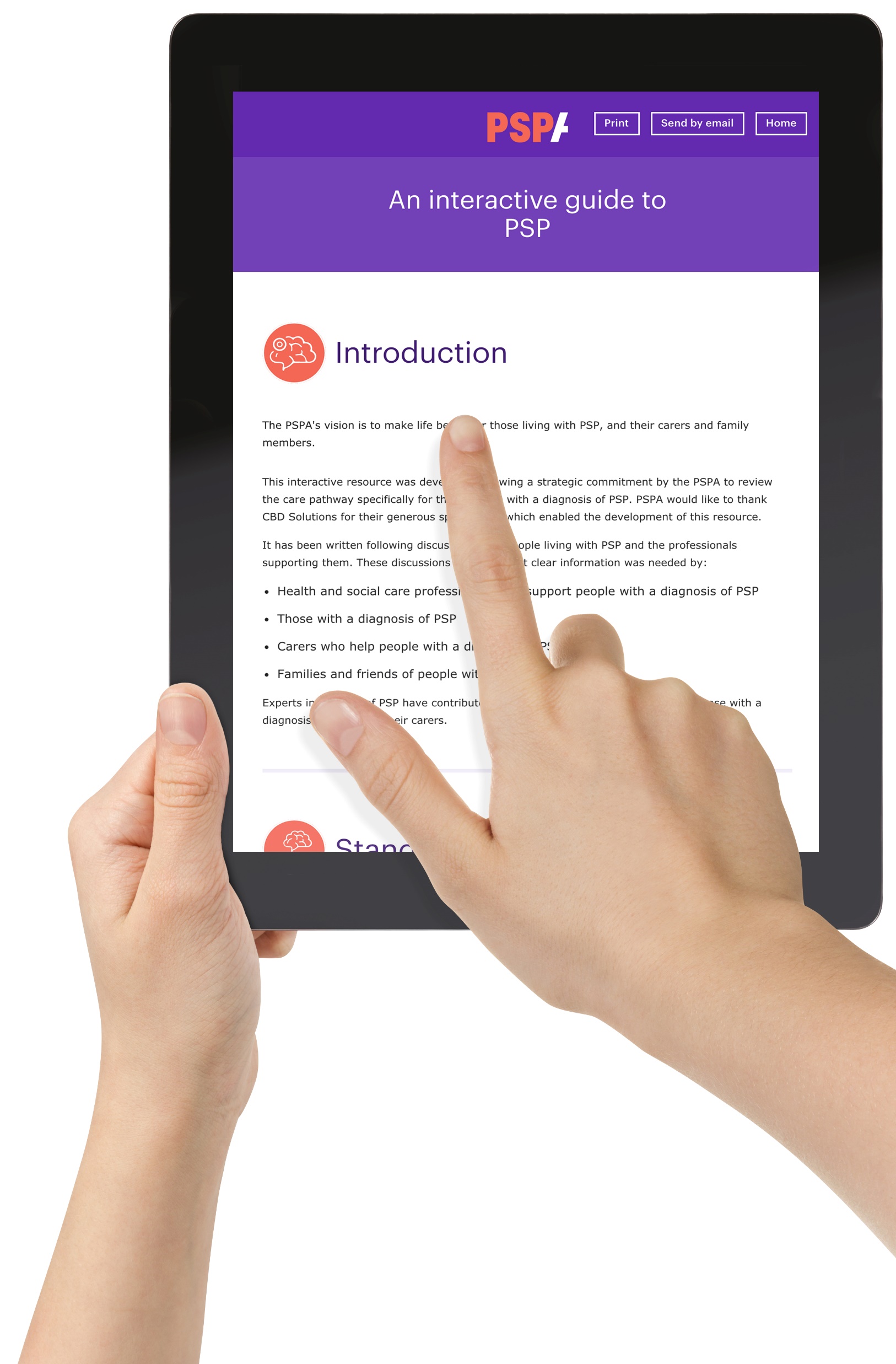 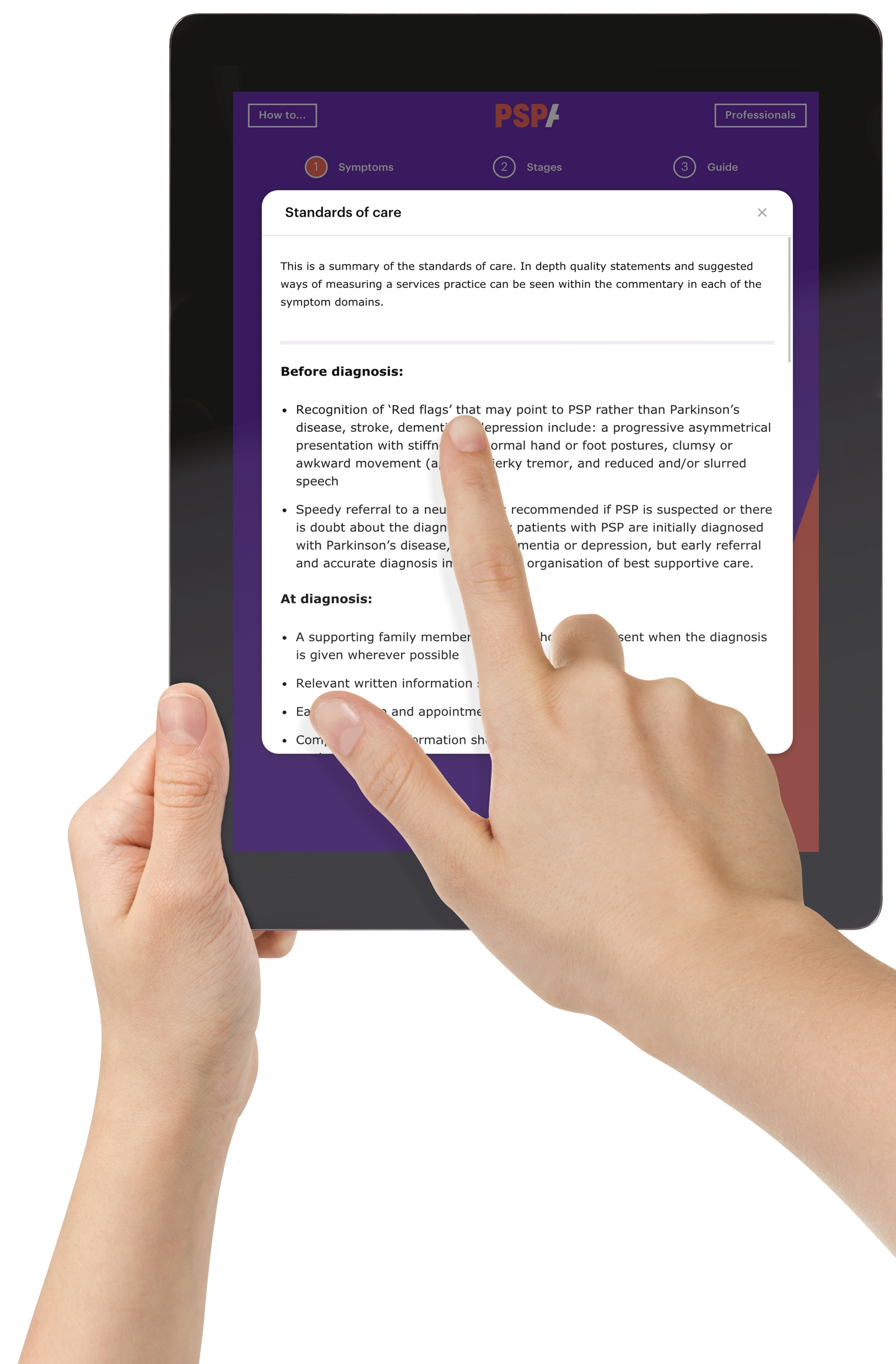 https://hscpguide.com/
[Speaker Notes: Explain the online resource – And demonstrate how it works.

First of it’s kind
Specifically for health and social care professionals
Able to download information and build a care plan for people they are supporting 
Provides the best possible information they need to provide the best possible standard of care]
Single point of access telephone number
0300 0110 122
helpline@pspassociation.org.uk
We offer a confidential telephone and email service
We are open 
          Monday to Friday from 9am-9pm
          
Please leave a message on our answerphone if we are unavailable and we will get back to you